Plānotās atbalsta programmas
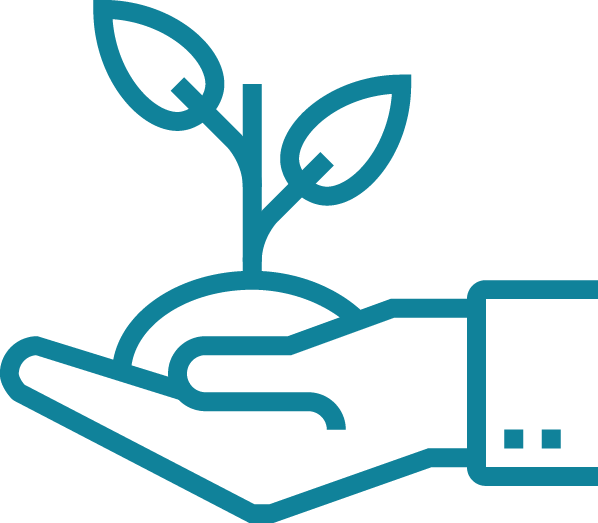 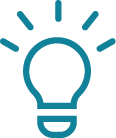 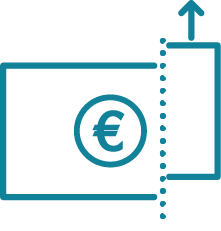 60.9 M EUR (MFF)
Sociālo un pašvaldības īres  mājokļu būvniecība un atjaunošana
2
2
Mērķis un sagaidāmie rezultāti:

Atbilstoša mājokļa pieejamība iedzīvotājiem ar viszemākajiem ienākumiem

Samazināt rindas pašvaldībās uz mājokli par ~1800
Programmas mērķis un sagaidāmie rezultāti
3
Atbalsts
Grants pašvaldībai līdz 85% no attiecināmajām izmaksām

Ierobežojumi atbalsta saņemšanai
Atjaunošana - teritorijās ar rindu uz sociālo mājokli 
Būvniecība/rekonstrukcija - teritorijās, ar rindu uz sociālo mājokli un kur notiek vai tiek plānota uzņēmējdarbību un nodarbinātību veicinošu projektu īstenošana

Ierobežotas būvniecības izmaksas
Atjaunošanai - 350 EUR/m2 
Jaunu māju būvniecībai vai esošo ēku pārbūvei - 1200 EUR/m2 

Ēku uzturēšana
jāizstrādā ēkas uzturēšanas plāns ēkas dzīves ciklam
atbilstoši šim plānam veic regulāros maksājumus ēkas uzturēšanai
Nosacījumi atbalsta saņemšanai
4
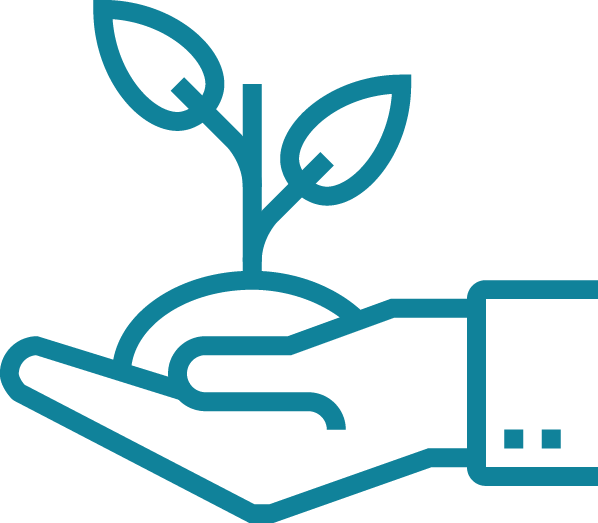 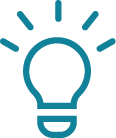 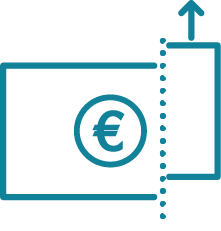 ∑ 21.75 M EUR
(MFF)
Vides pieejamības uzlabošana daudzdzīvokļu ēkās izbūvējot liftus
5
5
Mērķis:
Veicināt vides pieejamību daudzdzīvokļu ēkās, izbūvējot liftus 

Atbalsta programmas izveides principi:
Primāri atbalstītas tiek ēkas, kurās dzīvo personas ar kustību traucējumiem

Atbalsts ēkām, kurās līdz šim nav bijis izbūvēts lifts

Sagaidāmie rezultāti:
85 ēkās (kāpņutelpās) uzstādīti lifti
Programmas mērķis un sagaidāmie rezultāti
6
Atbalsts
Grants dzīvokļu īpašniekiem līdz 85% no attiecināmajām izmaksām

Ierobežojumi atbalsta saņemšanai
Atbalsts pieejams dzīvojamām ēkām, kurās: 
	1) ir vismaz 3 stāvi
	2) ir vismaz piecas dzīvojamo telpu grupas, vienam dzīvokļa īpašniekam pieder ne vairāk kā 20 % no kopējā dzīvokļu īpašumu skaita 
Prioritāte ēkām, kurās deklarēta persona ar kustību traucējumiem

Atbalstāmās darbībās
lifta un ar to saistīto inženiertehnisko risinājumu izbūve
piebūves izbūve lifta šahtas izvietošanai, ja lifta izbūve nav iespējama daudzdzīvokļu mājas esošajās koplietošanas telpās
atsevišķa ieejas izbūve vai esošās ieejas piemērošana cilvēkiem ar kustību traucējumiem piekļuvei pie lifta
Nosacījumi atbalsta saņemšanai
7
Paldies!
+371 67013100
pasts@em.gov.lv
@EM_gov_lv, @siltinam
/ekonomikasministrija
www.em.gov.lv
Brīvības iela 55, Rīga, LV-1519, Latvia
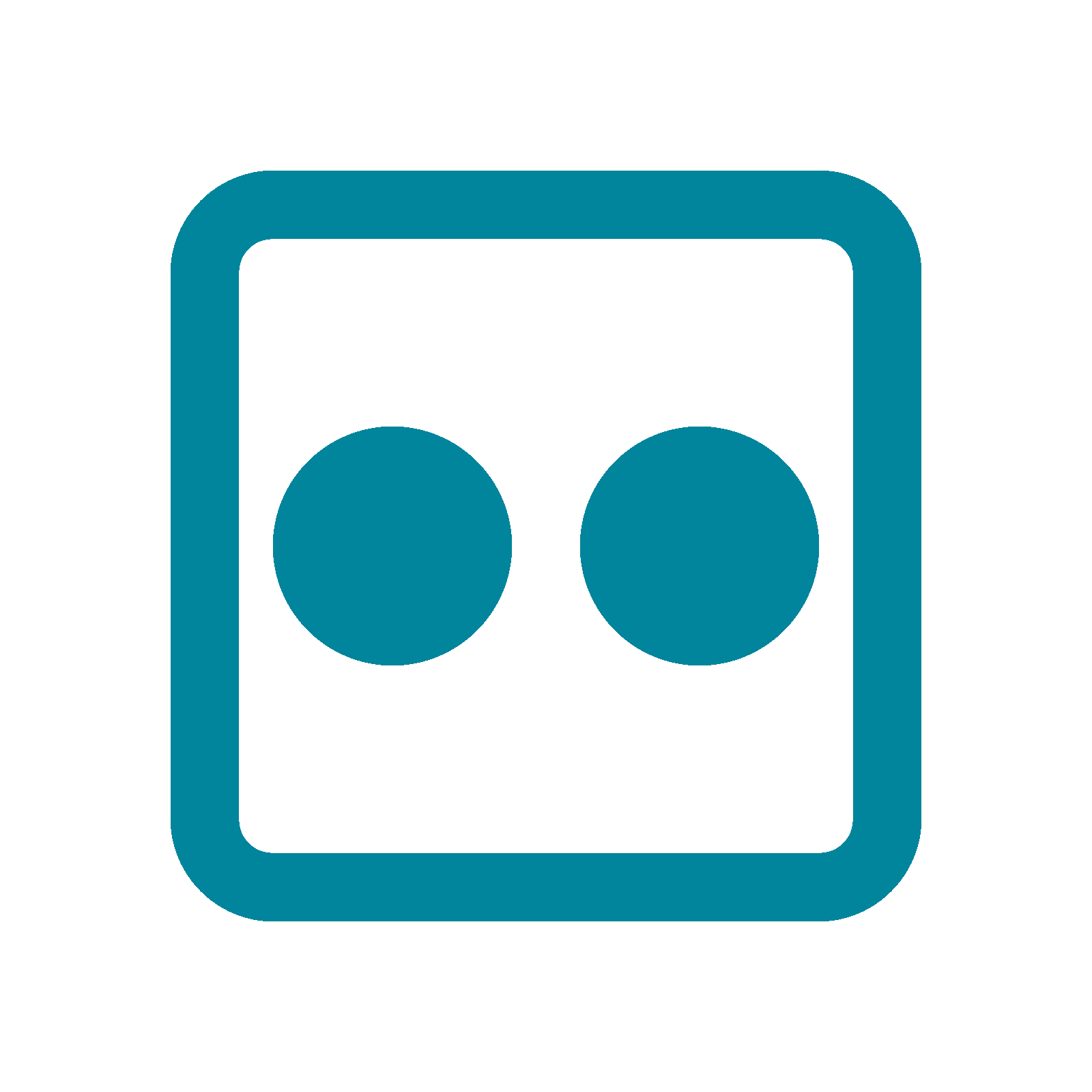 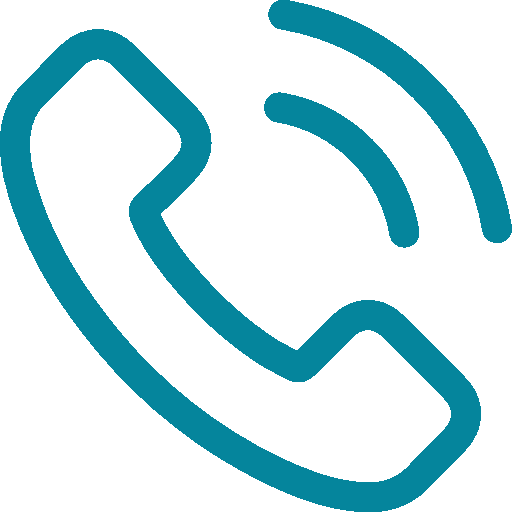 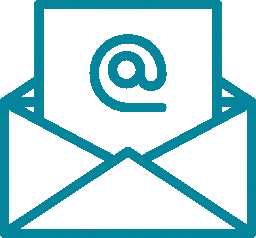 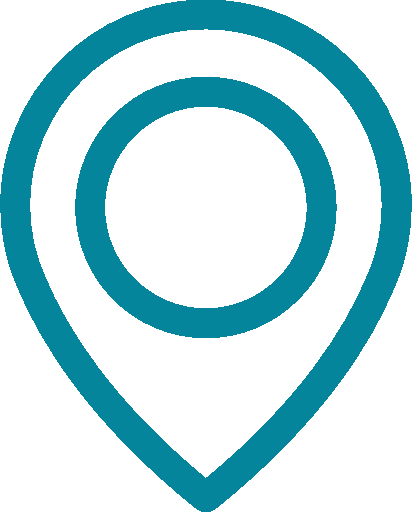 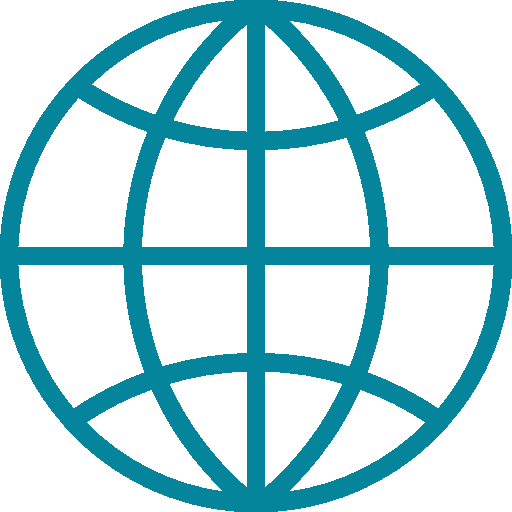 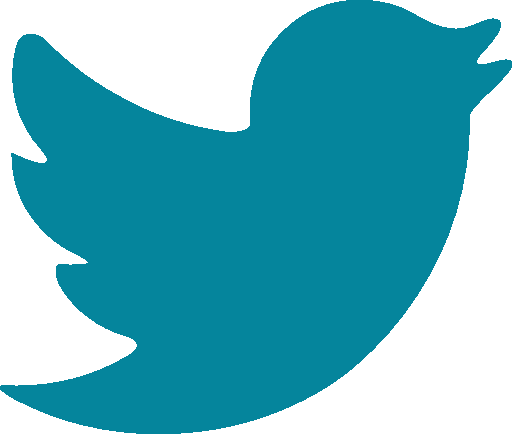 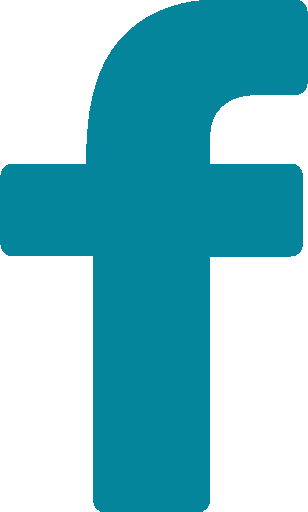 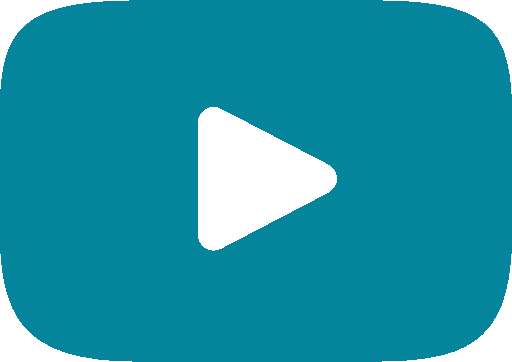